Vulnerabilities
4. Input Validation
Learning Outcomes
Upon completion of this unit, students will be able to:
Understand the importance of having input guidelines set in applications
Know the different types of vulnerabilities that are cause by input validation vulnerabilities
Understand how a SQL injection attack works and how to do it
What is input validation?
All applications require input of some kind
Input validation is the correct testing for any input that is supplied by something else
User input could come from:
An end user
Another application
Malicious user
Or any number of sources
Because of this, all input entered should be tested and validated in order to protect against a potential attack
Whitelists vs blacklists
A black list is testing a desired input against a list of negative inputs
Allow everything EXCEPT…
A white list is testing a desire input against a list of positive inputs
Disallow everything EXCEPT …


So which is better?
Whitelisting vs. blacklisting
Commonly, black list validation tries to detect possible dangerous characters and patterns like the apostrophe, the string “1=1”, or the <script> tag
This does not work because these are easy to work around
Instead of 1=1, doesn’t 2=2? Or 5 > 1 ??
White list validation defines exactly what IS authorized 
Length
Patterns (such as email addresses)
Numbers (for date options or social security etc.)
Vulnerabilities resulting from incorrect input validation
Buffer overflows
Injection attacks (SQL and more)
DoS attacks
Memory leakage
Information disclosure
Compromised systems
….and more
Buffer Overflow
A buffer overflow occurs when a program or process attempts to write in more data to a block of memory than the buffer can actually hold
Allows an attacker to control, modify, or crash programs
Attackers may gain total or partial control over the hosts
Here is an example of a simple buffer overflow that is often cause when the code relies on external data to control its behavior
The code also uses gets() function to read arbitrary amounts of data into a stack buffer
Because there is no way to limit he amount of data read, the safety of this code depends on the user to always enter fewer than BUFSIZE characters
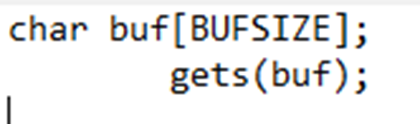 Denial of Service
A Denial of Service attack happens when a machine or network resource is made unavailable to its intended users by temporarily or indefinitely disrupting services of a host connected to the Internet
This is typically achieved by flooding the targeted machine with superfluous requests in an attempt to overload systems 
There are many different ways to help prevent this from happening:
IPS based prevention (intrusion prevention systems)
Blackhole and sinking (all the traffic sent to the IP address is sent to a “black hole”)
DDS based defense (blocks connection-based DoS attacks with bad intent)
Firewalls
Routers and Switches
Memory Leakage
Memory leakage occurs when a program incorrectly manages memory allocations by not releasing memory that is no longer needed
Memory leaks slow down the performance of an application by reducing the amount of available memory
If the leakage is serious enough, it could cause the application to crash
This problem can be solved by freeing memory after it is no longer needed
SQL Injection
If there is nothing preventing the user from entering invalid input, they may exploit it using SQL Injection
If you type in something like this: 
The server will include this information in	 in the SQL statement:




The SQL above will return ALL rows from the “Users” table, since OR 1=1 is always true
This can be especially dangerous if the “Users” table also includes passwords and other account information
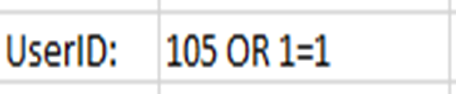 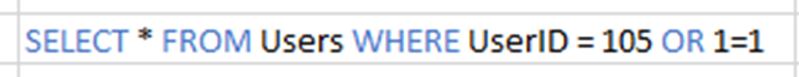